Институт законодательства и сравнительного правоведения при Правительстве Российской Федерации
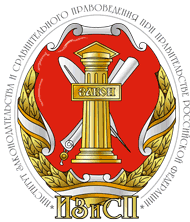 Антикоррупционная этика
Слайд 2. Цель Национальной стратегии противодействия коррупции, утвержденной Указом Президента Российской Федерации от 13.04.2010 № 460
«Целью Национальной стратегии противодействия коррупции является искоренение причин и условий, порождающих коррупцию в российском обществе»
        (пункт 5 Национальной стратегии противодействия коррупции)
Слайд 3. Повышение эффективности противодействия коррупции

	В долгосрочном плане противодействие коррупции может быть эффективно только в том случае, если оно направлено «не только на сокращение ситуативных проявлений коррупции (коррупционных правонарушений), но и на выявление и устранение предпосылок их возникновения и распространения».
Слайд 4. Эмпирическая база криминологического исследования личности коррупционного преступника, проведенного Академией Генеральной прокуратуры Российской Федерации в 2016-2018 гг.
данные государственной статистической отчетности; 
материалы 123 уголовных дел; 
докладные записки прокуроров 85 субъектов Российской Федерации;
итоги  опросов 586 лиц, отбывающих наказание в виде лишения свободы за совершение преступлений коррупционной направленности в исправительных учреждениях 26 субъектов Российской Федерации;
результаты интервьюирования 56 лиц, отбывающих наказание в виде лишения свободы за совершение преступлений коррупционной направленности в колониях строго режима Рязанской и Нижегородской областей;
индивидуальное психологическое обследование 72 должностных лиц, осужденных за совершение преступлений коррупционной направленности и отбывавших наказание в исправительных учреждениях строгого режима Рязанской и Нижегородской областей, а также обследование сопоставимой контрольной группы (государственные служащие, педагоги, медицинские работники, сотрудники кадровых подразделений, прокурорские работники) и др.
Слайд 5. Распределение ответов респондентов на вопрос: «Какие, на Ваш взгляд, основные причины и условия способствуют коррупционному поведению и распространению коррупции?»
Слайд 6. Морализация права как инструмент противодействия коррупции (опыт Франции)
Юридизация нравственно-этических норм (Франция). 
	Закон от 20 апреля 2016 г. № 2016-483 о деонтологии и правах и обязанностях служащих дополнил базовый Закон от 13 июля 1983 г. № 83-634 о правах и обязанностях служащих сводом нравственно-этических норм, предъявляемых к корпусу исполнительной власти. 
	Закон требует от служащих: достоинства, беспристрастности, добросовестности, честности и нейтральности при исполнении своих обязанностей.
Слайд 7. Концепция этического поведения государственных служащих как инструмент противодействия коррупции (опыт  Китая)
К числу ключевых элементов противодействия коррупции в Китае следует отнести озвученную руководителем КНР Си Цзиньпинем триаду по противодействию коррупции:
1)   бояться заниматься коррупцией;
2)    не обладать возможностью заниматься коррупцией;
3) не иметь желания быть причастным к проявлениям  коррупции.
	Концепция этического поведения нашла отражение во  внутрипартийном документе – «Восемь правил по улучшению стиля работы и укреплению связей с народными массами», который был принят Решением политбюро Центрального комитета Коммунистической Партии Китая от 4 декабря 2012 г.
Слайд 8. Восемь правил по улучшению стиля работы и укреплению связей с народными массами (КНР)
Согласно правилу 4 необходимо упорядочить мероприятия, связанные с поездками. Если поездка связана с дипломатическими вопросами, то организовать ее в разумных пределах, строго контролировать сопровождающих лиц, использовать только установленные транспортные средства и т.д.
	Согласно правилу 8 необходимо: неуклонно проводить в жизнь режим бережливости и экономии; строго следить за выполнением соответствующих требований по неподкупности в государственной деятельности; неуклонно выполнять требования в отношении служебных и личных условий по жилищному и автотранспортному обеспечению.
Слайд 9. Принцип «Тон сверху» (опыт США)
Исследования Управления государственной этики привели к следующим выводам: 
	сотрудники, которые прошли обучение этике, не только повысили осведомленность об этических требованиях, но также были более склонны искать совета при возникновении вопросов, связанных с этикой. 
	большую часть тренингов необходимо сосредоточить на руководителях ведомств, потому что сотрудники судят об этической обстановке основываясь на поведении своих непосредственных руководителей.
Слайд 10. Функции этических норм
передача знаний о приемлемых с точки зрения служебной этики вариантах поведения государственных (муниципальных) служащих; 
стандартизация моделей индивидуального и группового поведения; 
создание психологического комфорта для деятельности как самого государственного (муниципального) служащего, так и граждан, вступающих с ним во взаимодействие; 
предупреждение коррупции.
Слайд 11. Этические принципы и нормы
Гуманизм;
Справедливость;
Лояльность;
Ответственность;
Политическая нейтральность;
Честность;
Неподкупность.
Слайд 12. Организация антикоррупционного обучения
Президиумом Совета при Президенте Российской Федерации по противодействию коррупции одобрены Методические рекомендации «Организация антикоррупционного обучения федеральных государственных служащих» (протокол от 25 сентября 2012 г. № 34), предусматривающие обеспечение получения федеральными государственными служащими знаний, в том числе, по вопросам соблюдения государственными служащими Российской Федерации Типового кодекса этики и служебного поведения государственных служащих Российской Федерации и муниципальных служащих.
Слайд 13. Этические требования на государственной и муниципальной  службе Российской Федерации
Типовой кодекс этики и служебного поведения государственных и муниципальных служащих говорит об их призвании:
	- воздерживаться от поведения, которое могло бы вызвать сомнение в добросовестном исполнении государственным (муниципальным) служащим должностных обязанностей;
	- избегать конфликтных ситуаций, способных нанести ущерб его репутации или авторитету государственного органа либо органа местного самоуправления»;
	- не использовать служебное положение для оказания влияния на деятельность государственных органов, органов местного самоуправления, организаций, должностных лиц, государственных (муниципальных) служащих и граждан при решении вопросов личного характера.
	К рекомендательным антикоррупционным этическим требованиям относятся требования:
	- воздерживаться от грубости, проявлений пренебрежительного тона, заносчивости, предвзятых замечаний, предъявления неправомерных, незаслуженных обвинений; 
	- внешний вид государственного (муниципального) служащего при исполнении им должностных обязанностей должен соответствовать общепринятому деловому стилю, который отличают официальность, сдержанность, традиционность, аккуратность.
Слайд 14. Выводы и рекомендации:
1. Этическим нормам государства стремятся придать силу правовых и обеспечить их  механизмом ответственности, но это не всегда возможно по причинам (разноплановости правовых и этических предписаний, неодинакового менталитета адресатов, несовершенства системы контроля за соблюдением этических норм.).
	2. Зачастую возникают практические  пограничные ситуации, на которые этические кодексы не дают ответа (дарение подарков между коллегами или от профсоюза, внеслужебное общение с коллегами, в т.ч. близкое и т.д.).
	Предлагается:
	1) рассмотреть вопрос об обособлении антикоррупционных этических предписаний в рамах Типового кодекса этики и служебного поведения;
	2) разработать и согласовать с Управлением Президента по вопросам противодействия коррупции курс обучения этическим правилам, в том числе, направленным на предупреждение коррупции для различных категорий лиц;
	3)  проводить повышение квалификации председателей и секретарей Комиссий по соблюдению требований к служебному поведению и урегулирования конфликта интересов.
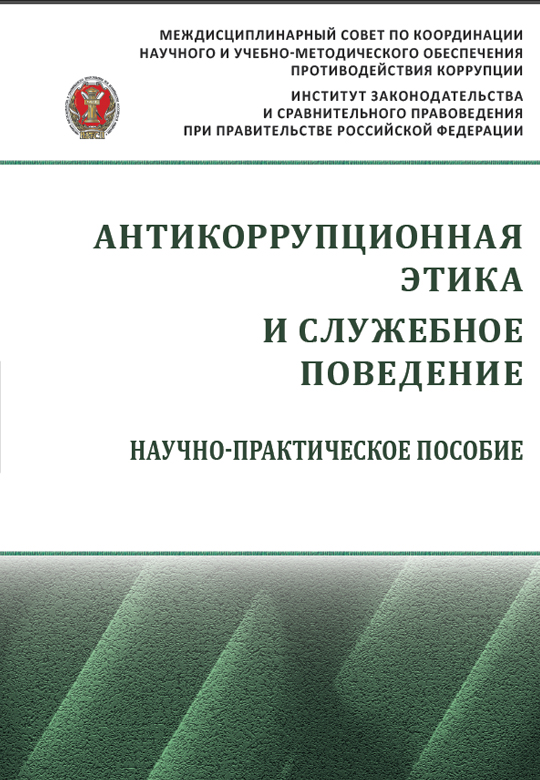 Слайд 15. Научное исследование проблем антикоррупционной этики и служебного поведения
Антикоррупционная этика и служебное поведение: науч.- практич. пособие / Н.А. Абузярова, М.В. Залоило, В.И. Кузнецов [и др.] ; под ред. И.И. Кучерова, А.М. Цирина. — М. : ИЗиСП, 2018. — 124 с.